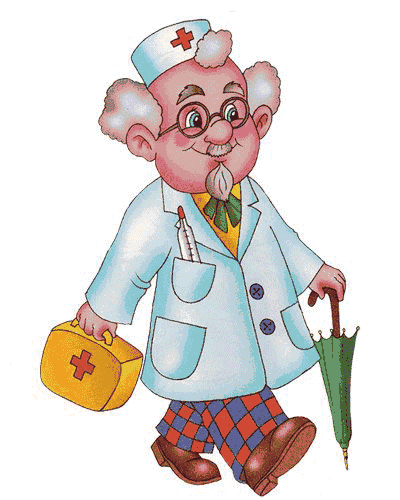 Проект старшей группы «Б»«Зоркие глазки»
Воспитатель:
Селезнева А.Ю.
Актуальность
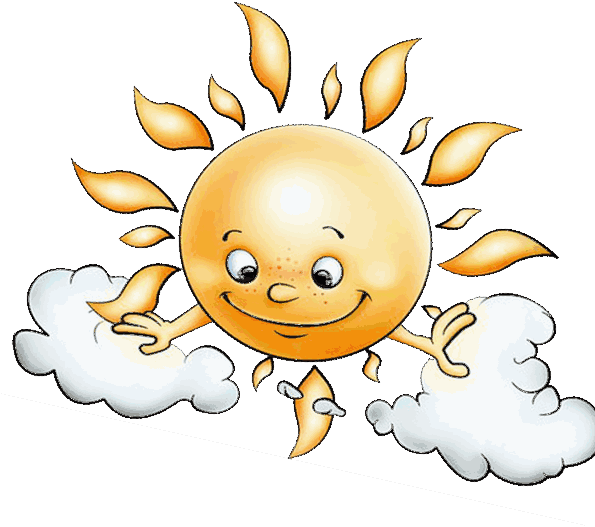 «Лучше один раз увидеть, чем сто раз услышать» - гласит народная мудрость.
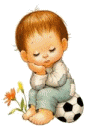 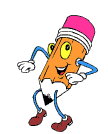 Цель: научить детей беречь свои глаза, заботиться о своем зрении доступными методами.
Задачи:
 заинтересовать детей и родителей, показать важность данной проблемы, дать теоретические знания;
обучить родителей практическим навыкам сохранения и укрепления зрения детей;
научить детей бережному отношению к себе, своему здоровью, своим глазам;
Участники проекта : 
дети старшего дошкольного возраста, воспитатели, родители, музыкальный
руководитель.
Подготовка материала
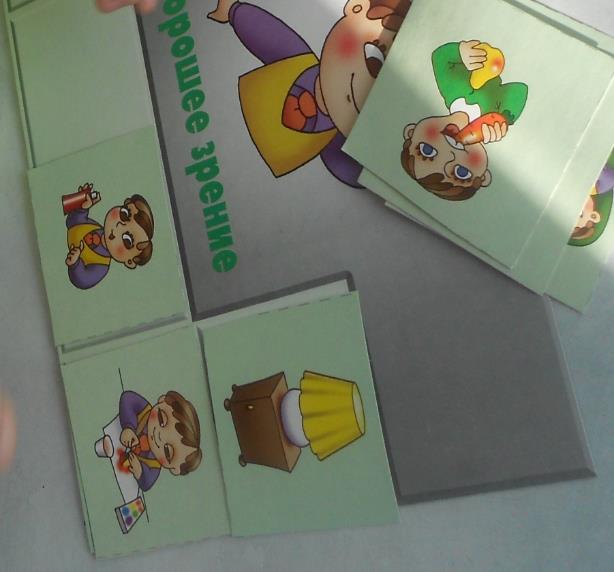 Как устроен наш глаз
Лабиринт
Веселый контур
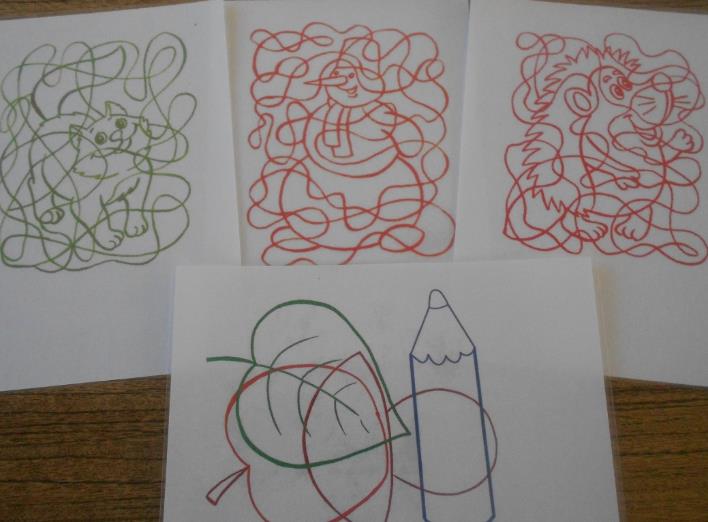 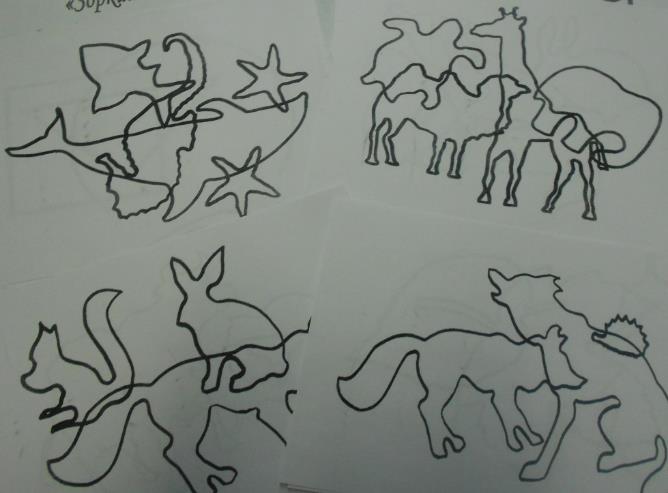 Зоркий глаз для тренировки зрительных анализаторов
Пословицы, поговорки
Глаз мал, да далеко видит.
Глаз черный, взгляд бойкий, обычай волчий.
Глаза без души слепы, уши без души глухи.
Глаза – бирюза, а душа – сажа.
Глаза – зеркало души.
Глаза как плошки, а не видят ни крошки.
Глаза на мокром месте.
Глаза с поволокой, роток с позевотой.
Глаза-то как осокой прорезаны.
Глазами и кос, да душою прям.
Гимнастика для глаз по Аветисову
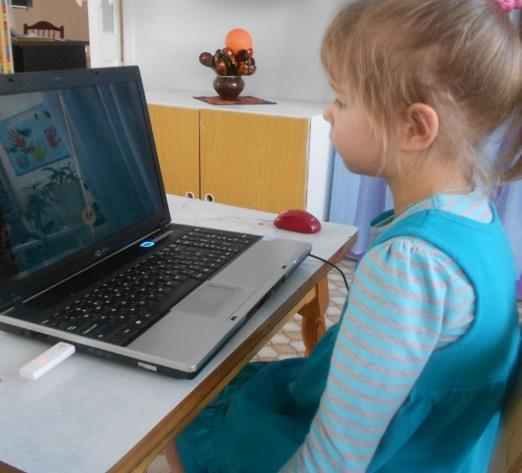 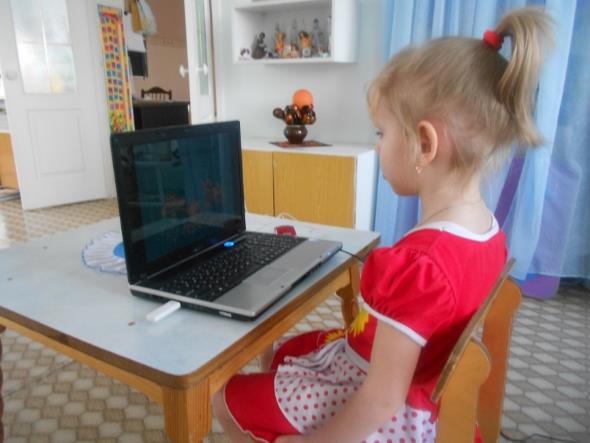 Пальминг
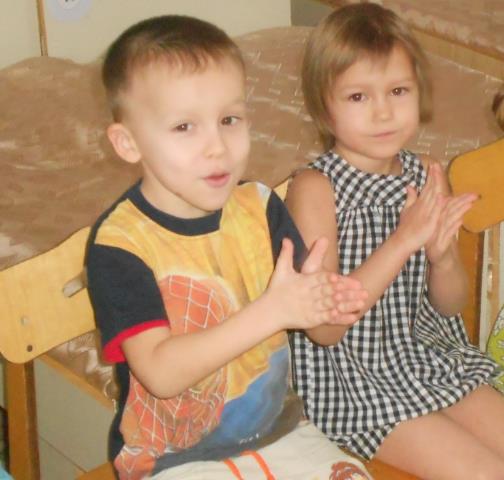 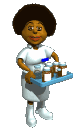 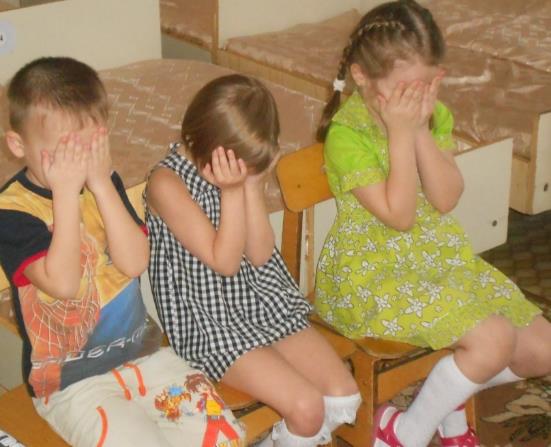 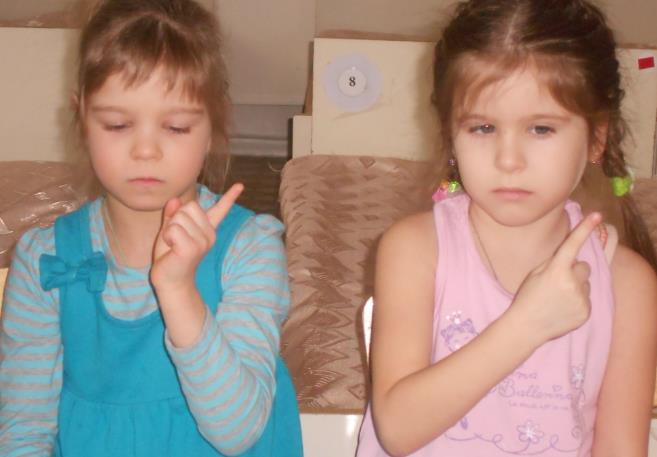 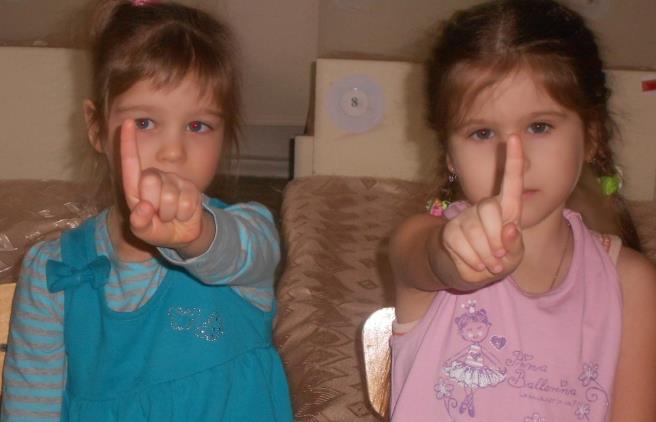 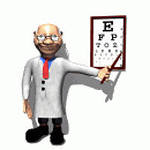 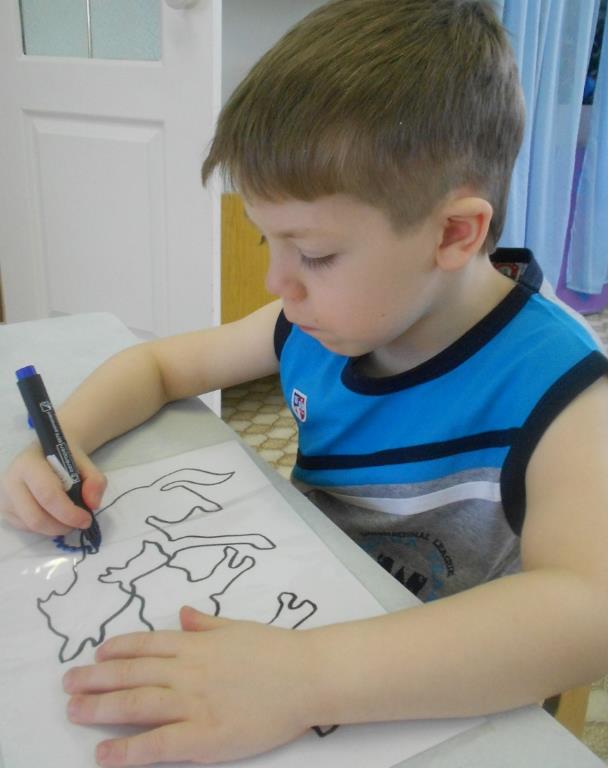 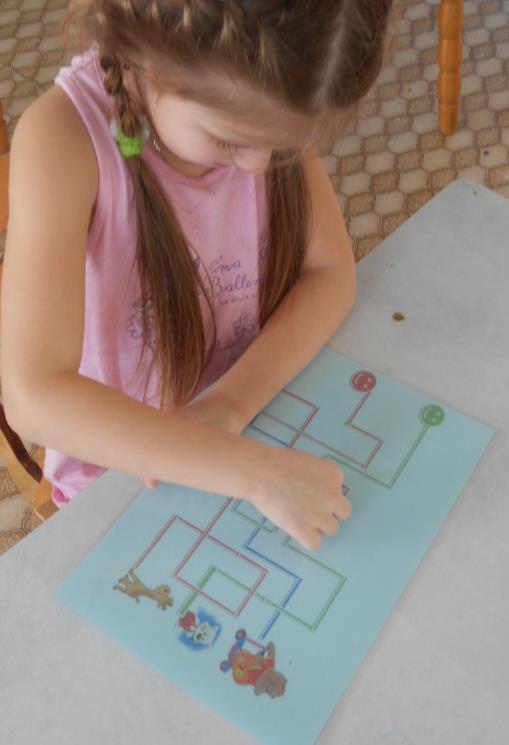 Предполагаемый результат
У детей   повысится познавательная активность, улучшатся психо  – эмоциональное самочувствие и здоровье . 
Используя   коррекционные  упражнения и гимнастики для глаз, у детей  будут развиваться двигательные функции глаз, а также улучшаться зрение.
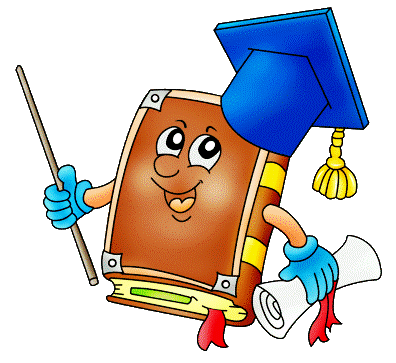 спасибо за внимание и берегите зрение !
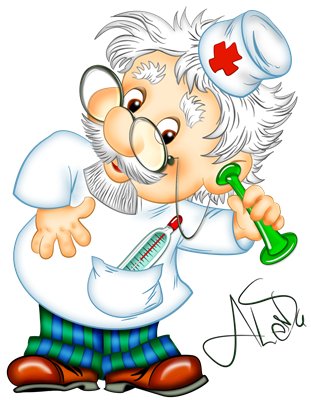